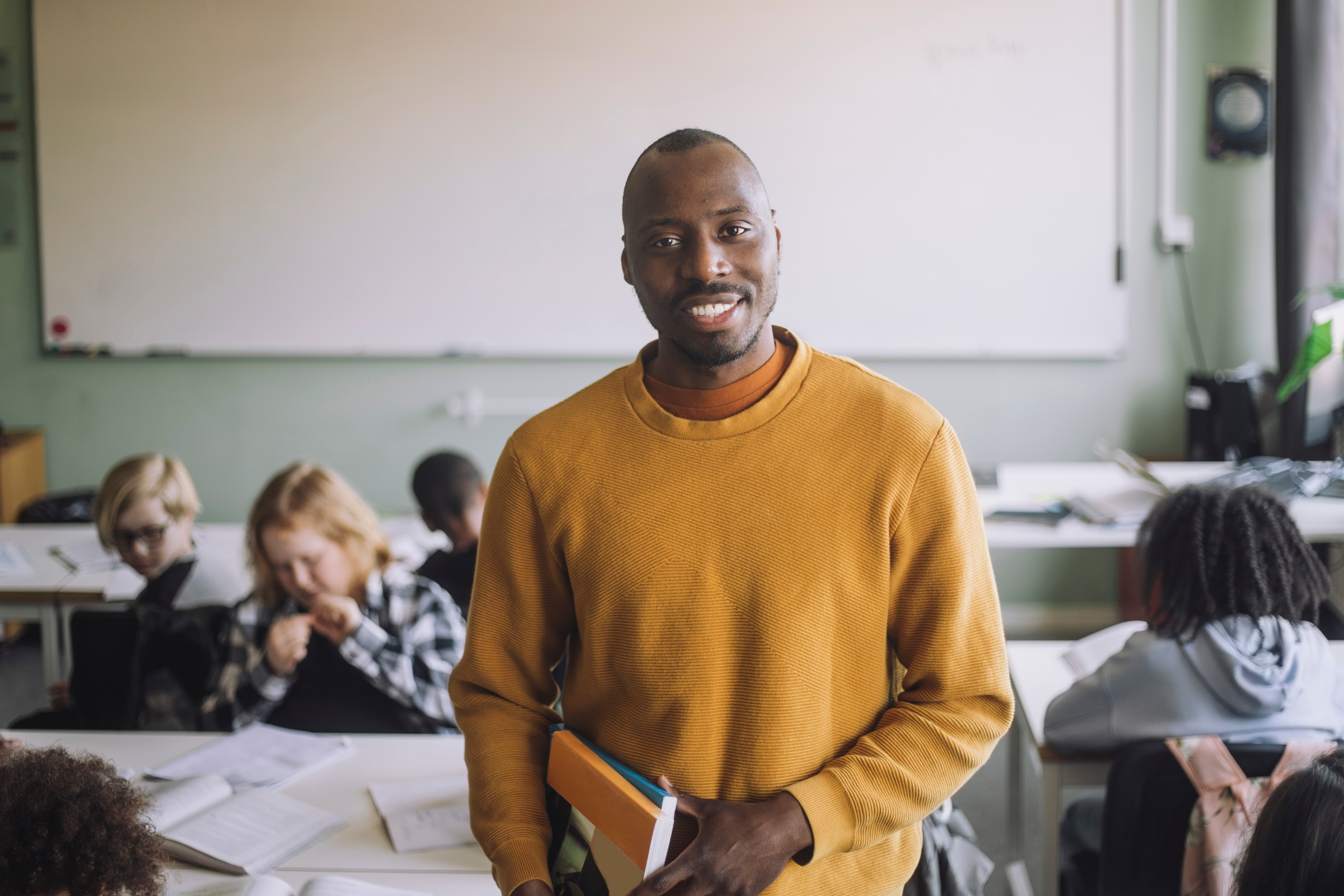 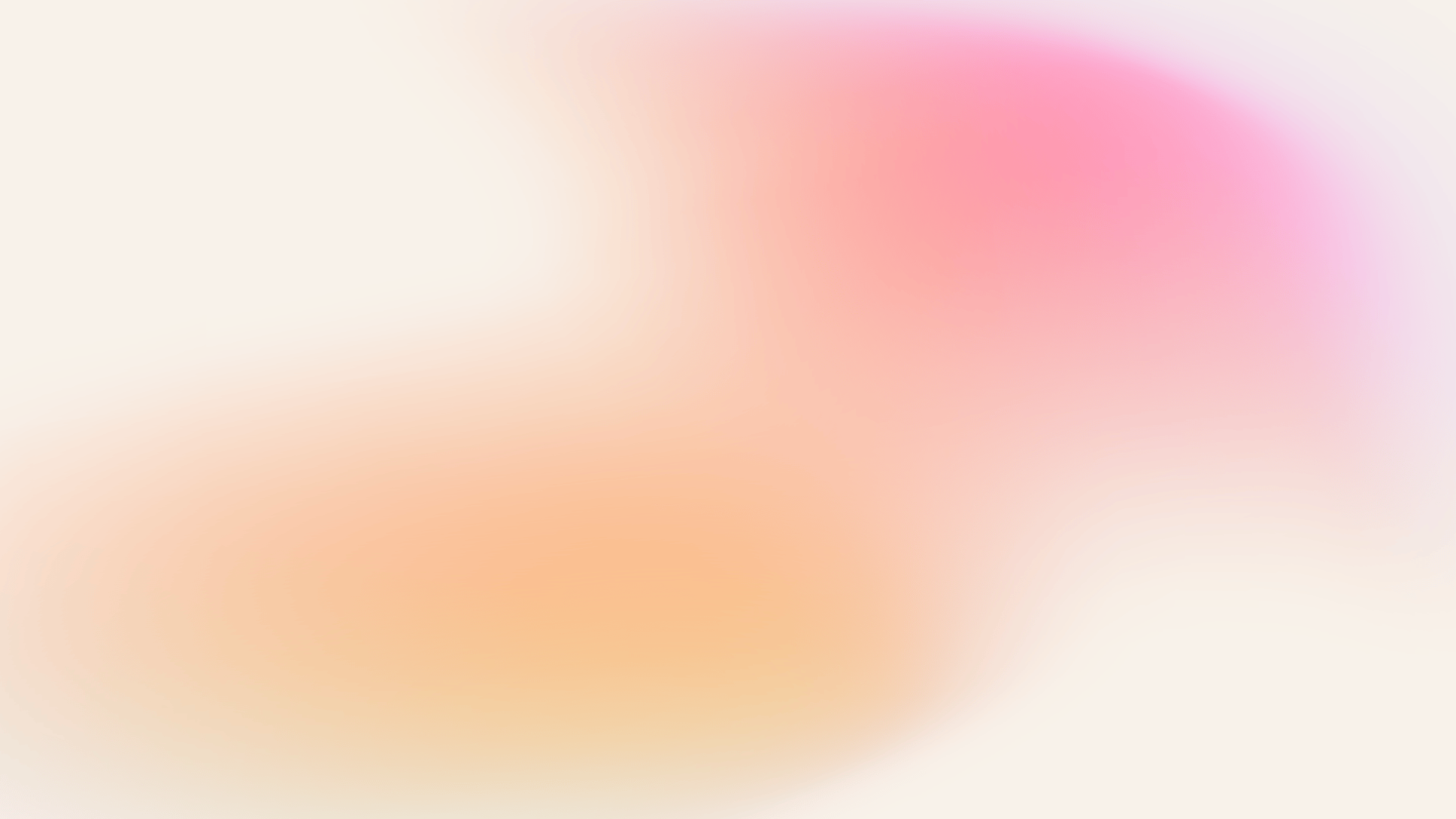 Préparez efficacement l’oral du CRPE 2025
Renforcer ses connaissances en pédagogie pour réussir l’écrit d’application et l’oral de leçon!
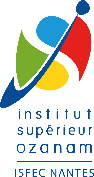 INSTITUT SUPERIEUR OZANAM 
ISFEC NANTES
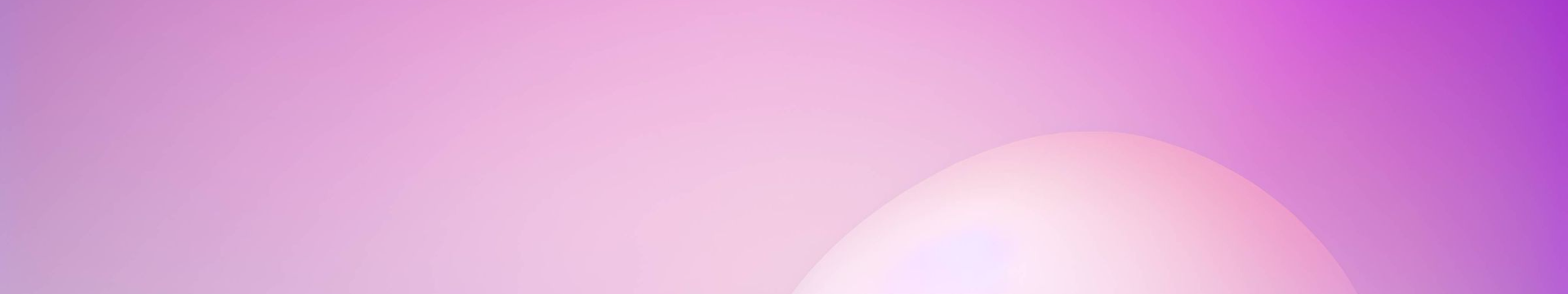 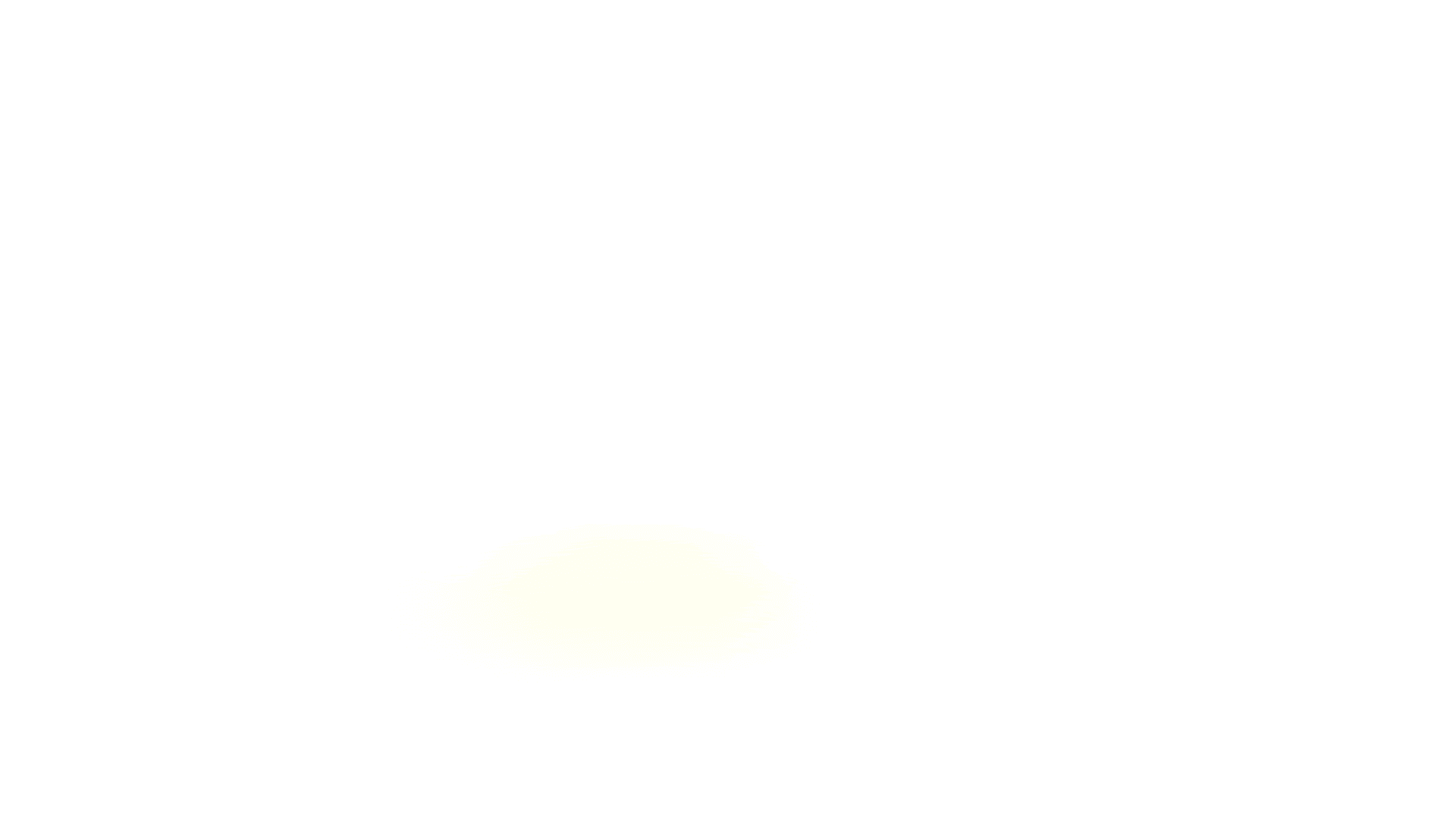 Des formateurs expérimentés
Une session en petit groupe qui permet l’accompagnement de chacun
POUR QUI ? PRE-REQUIS?
DUREE
1
OBJECTIFS
2
3
6 h
Cette formation s'adresse aux personnes souhaitant se présenter au Concours de Recrutement de Professeurs des Écoles (CRPE) et qui ont besoin d'une préparation efficace.
Les participants doivent satisfaire aux exigences pour s’inscrire au CRPE,
Connaître les attendus de l’épreuve de l’oral de motivation.
Analyser et porter un regard réflexif sur son parcours professionnel.
Construire son oral de motivation à la lumière des attendus du concours.
S’entraîner à la présentation de l’oral de motivation et au temps d’entretien.
TARIF
4
85 euros
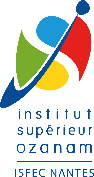 6
5
MATERIEL
EFFECTIF et MODALITES
7
LIEU
Mini : 10	 Max : 15
Ordinateur / Tablette
À l’ISO à Nantes
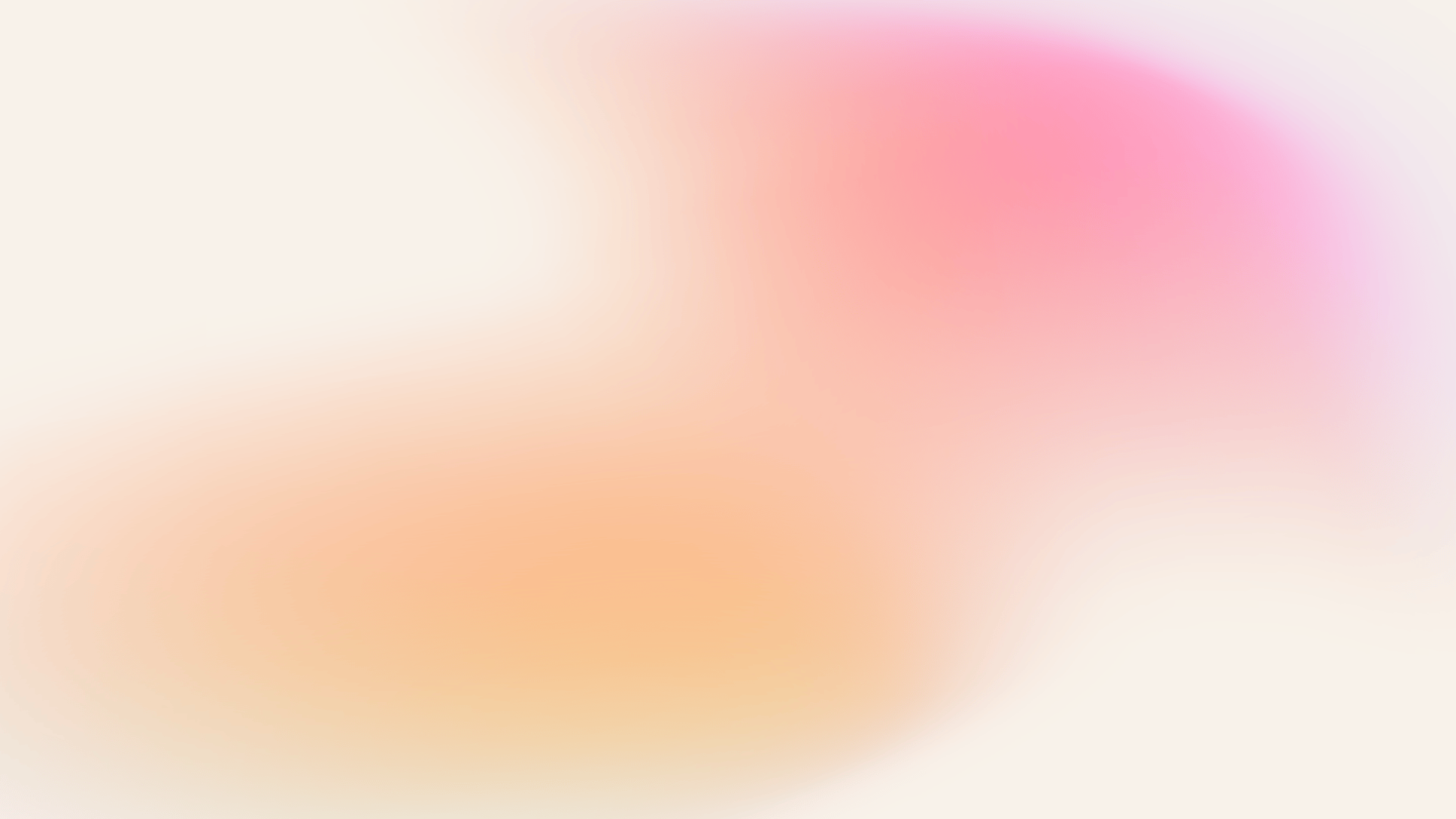 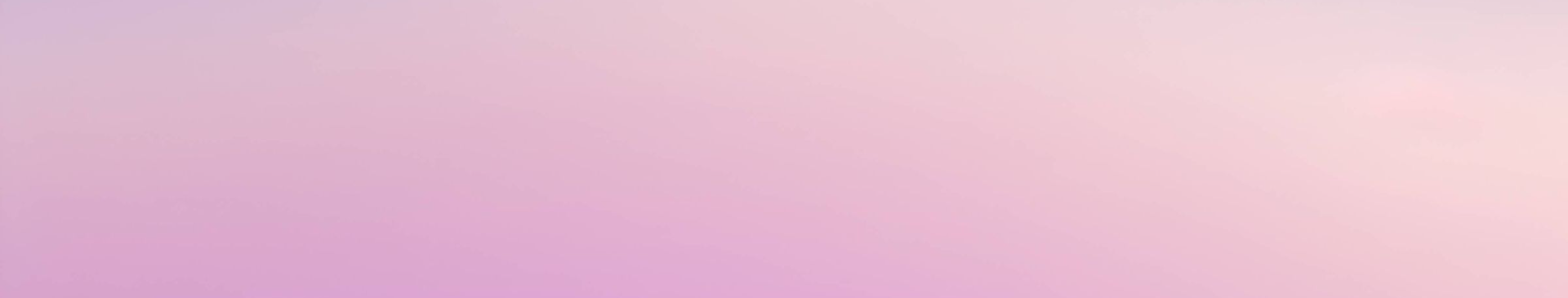 FORMATEUR : 
François BERNARD: enseignant et formateur en Pédagogie Générale
Programme détaillé: PROGRAMME ECRIT D'APPLICATION et ORAL LEÇON
Descriptif
Ce que vous ferez durant cette formation
La formation "Préparation CRPE" est conçue pour préparer les candidats au Concours de Recrutement de Professeurs des Écoles (CRPE). Elle vise à fournir aux participants les connaissances et les compétences nécessaires en pédagogie pour aborder avec sérénité les épreuves d’application et l’oral de leçon.
Questionner vos connaissances en pédagogie
Reconstruire les notions de compétence, objectif, savoir, connaissances…
Mettre en relation ces concepts au service de la construction de séquences et de séances
Vous entrainer à partir de sujets divers à cette construction.
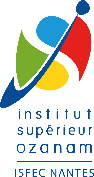 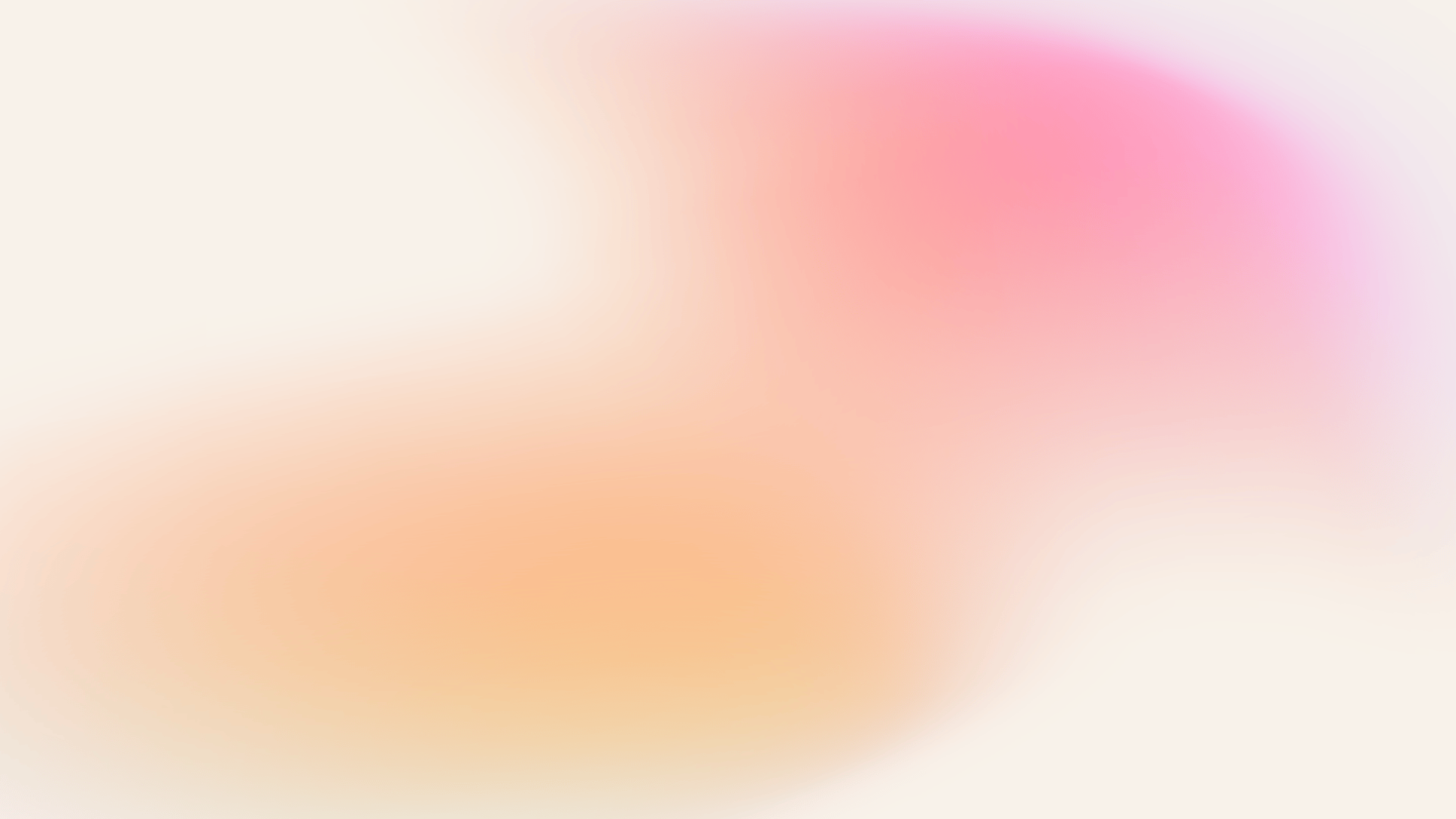 Le processus d'inscription
1. Candidature en ligne
2. Une réponse
3. Un règlement
Remplissez le formulaire d'inscription sur le lien suivant : lien inscription écrit d'application et oral leçon
Vous recevrez la confirmation de votre inscription au regard des places disponibles avec un lien pour le régalement.
Votre place sera réservée lors du paiement en ligne.
Adaptation de la formation aux personnes en situation de handicap

Nous mettons en place les moyens nécessaires pour adapter la formation aux personnes en situation de handicap, en fonction de leurs besoins spécifiques. Nous vous invitons à nous contacter pour discuter des modalités d'adaptation: craimbourg@ec44.fr.
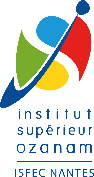